JURUSAN PERENCANAAN WILAYAH DAN KOTA
FAKULTAS TEKNIK
UNIVERSITAS INDONUSA ESA UNGGUL
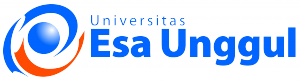 Kuliah Ke-10
STRATEGI PENENTUAN LOKASI
PENGANTAR
Lokasi menentukan prestasi , merupakan ungkapan yang cukup tepat untuk segala jenis kegiatan, demikian pula untuk kegiatan bisnis di sektor barang maupun jasa. 
Dengan demikian strategi lokasi adalah hal yang tidak dapat diabaikan oleh perusahaan, mengapa demikian ? 
Banyak alasan yang mendasarinya diantaranya sektor barang memerlukan lokasi untuk melakukan kegiatan pembuatan produk barang tersebut atau tempat memproduksi (pabrik) sedangkan untuk sektor jasa memerlukan tempat untuk dapat memberikan pelayanan bagi konsumen.
2
Faktor-faktor Pertimbangan Lokasi
A. PENTINGNYA LOKASI 
Salah satu keputusan yang paling penting yang dibuat oleh perusahaan adalah dimana mereka akan menempatkan kegiatan operasional mereka, maka keputusan yang harus diambil selanjutnya oleh manajer operasional adalah strategi lokasi. 
Sejumlah perusahaan di dunia melakukannya mengingat lokasi untuk operasional sangat mempengaruhi biaya, baik biaya tetap maupun biaya variable. Lokasi sangat mempengaruhi resiko dan keuntungan perusahaan secara keseluruhan. 

Pilihan-pilihan yang ada dalam lokasi meliputi: 
1. Tidak pindah, tetapi meluaskan fasilitas yang ada 
2. Mempertahankan lokasi yang sekarang, selagi menambah fasilitas lain di tempat lain 
3. Menutup fasilitas yang ada dan pindah ke lokasi lain 
Pada umumnya keputusan lokasi merupakan keputusan jangka panjang, susah sekali untuk direvisi, mempunyai efek pada biaya tetap maupun variable seperti biaya transportasi, pajak, upah, sewa dan lain-lain. 
Dengan kata lain tujuan strategi lokasi adalah mamaksimumkan manfaat lokasi bagi perusahaan.
3
B. FAKTOR-FAKTOR YANG MEMPENGARUHI LOKASI
Secara umum perusahaan dalam melaksanakan strategi lokasi mempertimbangkan hal-hal sebagai berikut: 
1. Produktifitas Tenaga Kerja Karyawan merupakan input paling penting bagi perusahaan, sehingga tingkat produktifitas tenaga kerja sangat menentukan keberhasilan atau kesuksesan perusahaan. Berkaitan dengan strategi lokasi maka banyak perusahaan mempertimbangkan factor seberapa produktifitas tenaga kerja di beberapa alternative lokasi yang dipertimbangkan. Dan yang menarik bagi manajemen adalah kombinasi diantara produktifitas tenaga kerja dan tingkat upah tenaga kerja. 
2. Nilai Tukar dan Resiko Mata Uang 
Walaupun tingkat upah dan produktifitas tenaga kerja membuat sebuah Negara terlihat ekonomis, tetapi nilai tukar mata uang suatu Negara terhadap mata uang negara lain yang tidak menguntungkan dapat mengeliminir penghematan yang telah dilakukan. Dan kadang-kadang perusahaan dapat mengambil keuntungan dari nilai tukar yang menguntungkan dengan memindahkan lokasi atau mengekspor produknya ke Negara lain. 
Dengan demikian fluktuasi mata uang mengandung unsure resiko yang cukup signifikan untuk dipertimbangkan dalam strategi lokasi.
4
3. Biaya 
Biaya yang terkadung dalam lokasi ada dua macam yaitu pertama adalah biaya nyata (tangible cost)yang dapat dihitung atau langsung dikenali secara tepat, meliputi antara lain: biaya pelayanan umu, tenaga kerja, bahan mentah, pajak, penyusutan, dan biaya lainnya. Sedangkan yang kedua adalah biaya tidak nyata (intangible cost) lebih sulit ditentukan,, meliputi kualitas pendidikan, sikap calon karyawan, standar hidup dan lain-lain yang dapat mempengaruhi proses rekrutmen. 
4. Sikap 
Sikap dari pemerintah pusat, wilayah maupun daerah terhadap kepemilikan swasta, penetapan zona, polusi, stabilitas tenaga kerja dan juga pola kepemimpinan. Dan tidak kalah penting adalh budaya masryarakat di lokasi tersebut. 
5. Kedekatan dengan Pasar 
Banyak perusahaan yang secar sengaja memilih lokasi operasionalnya dekat dengan konsumen seperti usaha restoran, salon, toko kelontong, yang menyadari bahwa kedekatandengan pasar merupakan factor utama keberhasilan usaha mereka. Deikian pula untuk uasah amanufaktur ada yang memilih lokasi dekat dengan konsumennya karena mahalnya biaya transportasi jika harus berada dio lokasi yang berjauhan.
5
6. Kedekatan dengan Suplier 
Penempatan lokasi yang dekat dengan pemasok dan bahan mentah disebabkan oleh: 
- Bahan baku mudah rusak
- Biaya transportasi mahal 
- Jumlah produk yang banyak. 
Contoh banyak diterapkan pada pabrik semen, pengolahan ikan, produsen biji baja dan besi. 

7. Kedekatan dengan Pesaing (Clustering) 
Sepertinya agak mengherankan banyak usaha yang menempatkan lokasi operasionalnya yang dekat dengan pesaing. Akan tetapi saat ini kecenderungannya demikian dengan istilah clustering yaitu lokasi berdekatan para perusahaan yang saling bersaing, yang sering disebabkan oleh adanya informasi, bakat, modal proyek, atau sumber daya alam yang berlimpah di suatu daerah. 
Tidak hanya usaha manufacturing seperti dibangunnya kawasan industri saja tetapi dalam bidang jasa juga ada misalnya pada pembangunan pusat perdagangan eletronik, pusat perdagangan tekstil dan lain-lain
6
C. KEPUTUSAN LOKASI UNTUK PERUSAHAAN      YANG BEROPERASI SECARA GLOBAL
Keputusan lokasi bagi perusahaan uyang beroperasi secara global dimulai dari mempertimbangkan berbagai faktor untuk memilih Negara, dilanjutkan untuk memilih wilayah sampai memilih tempat. 

Adapun berbagai faktor tersebut diantaranya adalah  
1. Keputusan Pemilihan Lokasi Negara 
Adapun faktor yang dipertimbangkan : 
a. Resiko politik yang dihadapi, peraturan yang ada, sikap pemerintah,          serta insentif pemerintah. 
b. Permasalahan budaya dan ekonomi , termasuk budaya korupsi 
c. Lokasi pasar karena produk yang telah dibuat harus dapat diserap oleh         pasar agar keberlangsungan perusahaan dapat terjamin. 
d. Ketersediaan tenaga kerja, upah buruh, produktifitas, karena unsur         tenaga kerja adalah sangat penting bagi perusahaan. 
e. Ketersediaan pasokan, komunikasi dan energi, hal ini disebabkan ketergantungan perusahaan pada hal-hal tersebut karena tanpa bahan baku, komunikasi maupun energi maka perusahaan tidak dapat beroperasi. 
f. Resiko nilai tukar mata uang, karena mata uang dari suatu Negara yang sangat  fuktuatif akan berdampak sangat signifikan bagi kegiatan bisnis.
7
2. Keputusan Pemilihan Lokasi Daerah (Region)
Faktor yang dipertimbangkan diantaranya : 
a. Keinginan perusahaan 
b. Segi-segi yang menarik dari wilayah tersebut (budaya, pajak, iklim) 
c. Ketersediaan tanaga kerja, upah serta sikap terhadap serikat kerja 
d. Biaya dan ketersediaan pelayanan umum. 
e. Peraturan mengenai lingkungan hidup. 
f. Insentif dari pemerintah. 
g. Kedekatan dengan bahan baku dan konsumen. 
h. Biaya tanah dan pendirian bangunan. 

3. Keputusan Lokasi untuk memilih tempat (site)
Faktor yang dipertimbangkannya : 
a. Ukuran dan biaya lokasi 
b. Sistem transportasi udara, kereta, jalan bebas maupun jalur laut. 
c. Pembatasan daerah. 
d. Kedekatan dengan jasa / pasokan yang dibutuhkan. 
e. Permasalahan dampak lingkungan.
8
D. STRATEGI LOKASI USAHA SEKTOR JASA
Perusahaan yang bergerak di sektor jasa dalam menentukan lokasi mendasarkan pada volume dan revenue yang mungkin didapatkan dengan memperhatikan komponen-komponen diantaranya adalah: 
9
1. Daya beli konsumen di area lokasi tersebut. 
2. Jasa dan citra yang cocok dengan kondisi demografis   konsumen di area lokasi. 
3. Persaingan di area lokasi 
4. Kualitas Persaingan. 
5. Keunikan lokasi yang dimiliki perusahaan dsan pesaingnya. 
6. Kualitas fisik dari fasilitas dan bisnis sekitar area lokasi. 
7. Kebijakan operasional perusahaan. 
8. Kualitas manajemen.
9
Metode Evaluasi Alternatif Lokasi
A. FAKTOR PEMERINGKATAN LOKASI 
Adalah sebuah metode penentuan lokasi yang mementingkan adanya obyektifitas dalam proses mengenali biaya yang sulit untuk dievaluasi. Faktor yang dipertimbangkan factor baik yang kualitatif maupun kuantitatif dianalisis dengan cara mengkuantifisir semua factor. 
Metode ini bisa diterapkan untuk factor-faktor yang secara umum digunakan untuk memilih lokasi, maupun factor-faktor yang dipertimbangkan untuk memilih Negara, wilayah, tempat bagi pemilihan lokasi untuk perusahan global.

Adapun langkah-langkah yang perlu dilakukan adalah sebagai berikut: 
1. Membuat daftar faktor yang berhubungan yang sering disebut factor kunci sukses (Critical Success Factors – CSFs) 
2. Buat pembobotan untuk setiap faktor yang telah ditetapkan pada langkah 1. yang besar kecilnya tergantung signifikansinya bagi perusahaan. 
3. Buat skala penilaian untuk tiap faktor (contoh 1-10, atau 1-100) 
4. Menetapkan beberapa alternative lokasi yang dinominasikan 
5. Beri penilaian untuk setiap alternative lokasi pada setiap faktor dengan menggunakan skala penilaian pada langkah 3. 
6. Analisis tiap faktor dengan mengalokan bobot untuk tiap faktor dengan penilaian, dan jumlahkan hasilnya. 
7. Berikan rekomendasi berdasarkan nilai poin maksimal sesuai hasil yang didapatkan pada langkah 6.
10
Contoh: 
      Ada sebuah perusahaan yang beroperasi secara global mencoba menganalisis beberapa alternative Negara untuk dijadikan nominasi lokasi anak cabang perusahaannya di luar negeri. 


Adapun data dan perhitungannya adalah sebagai berikut: 
Critical success factor        Bobot                    Nilai(1-10)                       Nilai x Bobot 
                                                                             Negara                                  Negara 
                                                                      A         B           C                     A         B          C 
Teknologi                             0.15                8         7            6                   1,2      1,05     0,9 
Tingkat Pendidikan             0.2                  7         8            7                   1,4      1,6       1,4 
Aspek Politik/Hukum         0.15                6         6            7                   0,9      0,9       1,05 
Aspek Sosial Budaya          0.2                   8         9           8                   1,6      1,8       1,6 
Aspek Ekonomi                   0.3                   7        6            8                    2,1     1,8       2,4 
                                                                                                                    -----    -----       ----- 
                                                                                                    Jumlah    6,2     7,15      7,35 
      
      Nilai maksimal adalah 7,35 yaitu Negara C sehingga direkomendasikan untuk dipilih sebagai Negara untuk lokasi pembuka anak cabang di luar negeri.
11
B. ANALISIS PULANG POKOK (BREAK EVEN ANALYSIS)
Merupakan sebuah analisis biaya-volume produksi untuk membuat perbandingan ekonomis alternative lokasi. 

Data yang diperlukan adalah biaya baik biaya tetap maupun biaya variable, sedangkan analisanya dapat dilakukan secara matematis maupun grafis. Akan tetapi pendekatan grafis memiliki kelebihan karena memberikan rentang jumlah volume dimana lokasi dapat dipilih. 

Adapun langkah dalam melakukan analisa pulang pokok adalah: 
1. Tentukan semua biaya yang berkaitan dengan alternative lokasi yang dijadikan nominasi baik berupa biaya tetap maupun biaya variable 
2. Buat dalam bentuk grafis semua data biaya yang telah dikumpulkan pada langkah 1 menggunakan gambar dua dimensi dengan biaya pada sumbu vertikal dan volume pada sumbu horizontal. 
3. Pilih lokasi yang memiliki biaya total paling rendah untuk jumlah produksi yang diharapkan.
12
Contoh: cara matematis.
    Sebuah perusahaan yang memproduksi suatu barang mempertimbangkan tiga lokasi untuk didirikan pabrik baru. Studi yang telah dilakukan menghasilkan data sebagai berikut: 

    Harga jual = Rp 120.000,- jumlah produksi paling ekonomis = 2.000 unit per tahun 

Lokasi         Biaya tetap           Biaya variable                   Biaya Total 
                             F                      per unit (V)                        TC = F + Vx 
    X             Rp 30.000.000,-       Rp 75.000,-          30.000.000 + (75.000x2.000) 
                                                                                                = Rp 180.000,- 
    Y             Rp 60.000.000,-        Rp 45.000,-          60.000.000 + (45.000x2.000) 
                                                                                                 = Rp 150.000.000,- 
    Z            Rp 110.000.000,-      Rp 25.000,-         10.000.000 + (25.000x2.000) 
                                                                                                 = Rp 160.000.000,- 

Jadi dengan jumlah produksi yang diharapkan 2.000 unit maka Lokasi Y yang memberikan biaya paling kecil, direkomendasikan untuk dipilih. Cara yang dilakukan tersebut adalah
13
110

60

30
             Biaya Rendah   Biaya Rendah  Biaya Rendah


                500  1000  1500  2000  2500  3000          unit
Dari gambar terlihat: 
Pada Volume 1.000 unit biaya X dan Y sama 
Pada Volume 2.500 unit biaya Y dan Z sama 
Jika volume < 1.000 unit biaya terendah X 
Jika volume > 1.000 unit dan < 2.500 unit biaya terendah Y 
Jika Volume > 2.500 unit biaya terendah Z 
Jadi pada produksi 2.000 unit biaya terendah Y
X
Y
Biaya Tahunan
Z
X
Y
Z
14
C. METODE PUSAT GRAFITASI     (CENTER OF GRAVITATION METHOD)
Merupakan sebuah teknik matematis yang digunakan untuk menemukan lokasi yang paling baik untuk suatu titik distribusi tunggal yang melayani beberapa toko atau daera. Metode ini memperhitungkan jarak lokasi pasar, jumlah barang yang dikirim dan biaya pengiriman. 
Langkah menggunakan metode ini adalah sebagai berikut: 
1. Tetapkan jumlah barang yang dikirim dari lokasi ke gudang distribusi (yang akan dicari lokasinya) tiap periode tertentu 
2. Buka peta, tentukan suatu tempat sebagai titik origin (0,0) 
3. Tempatkan lokasi-lokasi pasar yang dilmiliki perusahaan pada suatu system koordinat dengan titik origin sebagai dasar. 
4. Tentukan koordinat gudang distribusi dengan rumus: 
                                                 Σ d ix Qi 
Koordinat x pusat gravitasi = ---------------- 
                                                     Σ Qi 
                                                  Σ d iy Qi 
Koordinat y pusat gravitasi = ---------------- 
                                                      Σ Qi 
Dimana d ix = koordinat x lokasi i 
d iy = koordinat y lokasi i 
Qi = Jumlah barang yang dipindahkan ke atau dari lokasi i
15
Contoh: 
Perusahaan retailer mempunyai empat toko akan menentukan lokasi gudang distributornya dengan data sebagia berikut: 
Toko 	Koordinat 	       Jumlah barang yang dikirim per  
                                                                                periode 
D		(30 ; 120) 			2.000 unit 
E 		(90 ; 110) 			1.000 unit
F 		(130 ; 130) 			1.000 unit 
G 		(60 ; 40) 			2.000 unit 
                                                       
                           30x2.000)+(90x1.000)+(130x1.000)+(60x2.000) 
Koordinat X      = ----------------------------------------------------------------  = 66,7 
                                     2.000 + 1.000 + 1.000 + 2.000                                     
                      (120x2.000)+(110x1.000)+(130x1.000)+(40x2.000) 
Koordinat Y  = ---------------------------------------------------------------- = 93,3 
                                       2.000 + 1.000 + 1.000 + 2.000
16
17
D. MODEL TRANSPORTASI (TRANSPORTATION METHOD)
Merupakan sebuah teknik untuk menyelesaikan masalah sebagai bagian dari pemograman linear. Tujuan model transportasi adalah menetapkan pola pengiriman terbaik dari beberapa titik pemasok (supplier) ke beberapa titik permintaan pabrik (tujuan) sedemikian rupa sehingga meminimalkan biaya produksi dan transportasi total. 
 
Langkah untuk mengguinakan model transportasi adalah sebagai berikut
1. Buat baris untuk masing-masing pemasok dan kolom untuk masing masing pabrik (tujuan). 
2. Tambahkan baris untuk permintaan dan kolom untuk kapasitas kemudian isi nilainya 
3. Tiap sel masukkan biaya transportasi per unitnya. 
4. Buatlah penyelesaian dengan system coba-coba dengan mempertimbangkan data permintaan dan kapasitas.
18
Contoh: Suatu perusahaan mempunyai 2 pemasok dan 3 pabrik akan menentukan biaya transportasi yang minimal, datanya adalah:
5,0
6,0
5,4
7,0
4,6
6,6
5,0
6,0
5,4
7,0
4,6
6,6
19
Biaya     200x5 = 1.000    400x4,6=1.840    200x5,4 = 1.080 
                                                                 00x6,6 =    660 
                                                                               1.740 
Total Biaya     1000 + 1.840 + 1.080 + 660 = 4.580
20
E. METODE PEMILIHAN LOKASI UNTUK INDUSTRI JASA:
1. Perhotelan 
Metode regresi telah banyak digunakan untuk menyelesaikan persoalan pemilihan lokasi dengan menggunakan sejumlah variable yang diramalkan. Dimulai dengan proses pemilihan dengan menguji sejumlah variable bebas dan mencoba untuk menemukan variable mana yang memiliki korelasi tertinggi dengan keuntungan yang diprediksikan yang merupakan variable terikat. 
Variabel bebas yang memungkinkan diantaranya adalah: 
a. Jumlah kamar hotel di daerah sekitar hotel 
b. Harga rata-rata sewa 
c. Variabel yang menghasilkan permintaan seperti adanya perkantoran atau rumah sakit atau tempat bisnis maupun rekreasi 
d. Variabel demografi seperti populasi 
e. Tingkat pengangguran 
f. Jumlah hotel yang ada 
g. Karakteristik fisik seperti kemudahan transportasi.
21
2. Telemarketing
Aktivitas perkantoran dan industri yang tidak lagi memerlukan kontak langsung secara tatap muka dengan konsumen dimungkinkan dengan adanya peralatan seperti telepon maupun penjualan melaui internet. Dalam hal ini variabel tradisional seperti yang telah dibahas sebelumnya menjadi tidak relevan. Pergerakan informasi secara elektronis begitu baik maka biaya tenaga kerja dan ketersediaan tenaga kerja adalah hal penting yang menentukan lokasi. 
Perubahan criteria lokasi juga dapat mempengaruhi berbagi jenis bisnis yang lain, contohnya di suatu tempat yang beban pajaknya lebih kecil memiliki keunggulan dari lokasi lain Begitu juga yang terjadi pada perusahaan penyedia jasa e-mail, pembuat software telecommuting, perusahaan pengguna konferensi video, pembuat alat elektronik untuk perkantoran, perusahaan pengiriman barang.
22
3.Sistim Informasi Geografis (Geographic Information System = GIS)
Merupakan suatu alat penting untuk membantu perusahaan membuat keputusan analitis yang berhasil, yang berkaitan dengan lokasi. 
Ritel, bank, pompa bensin, merupakan contoh usaha yang dapat menggunakan file yang telah diberikan kode secara geografis dari GIS muntuk melakukan analisa demografis.
GIS digunakan untuk menganalisis factor-faktor yang mempengaruhi keputusan lokasi yang mencakup lima elemen untuk setiap tempat yaitu: 
1. Daerah pemukiman. 			4. Kejahatan kriminal 
2. Toko eceran 			5. Pilihan transportasi 
3. Pusat kebudayaan dan hiburan 
Contoh banyak diterapkan pada developer gedung perkantoran komersial untuk memilih kota-kota mana yang akan dibangun sebagai kota masa depan. 
Contoh lain pada perusahaan penerbangan menggunakan GIS untuk mengidentifikasi bandara mana yang paling efektif untuk melakukan jasa landasan, sehingga informasi ini dapat digunakan untuk penjadwalan, dan menentukan lokasi pembelian bahan bakar dan makanan.
23
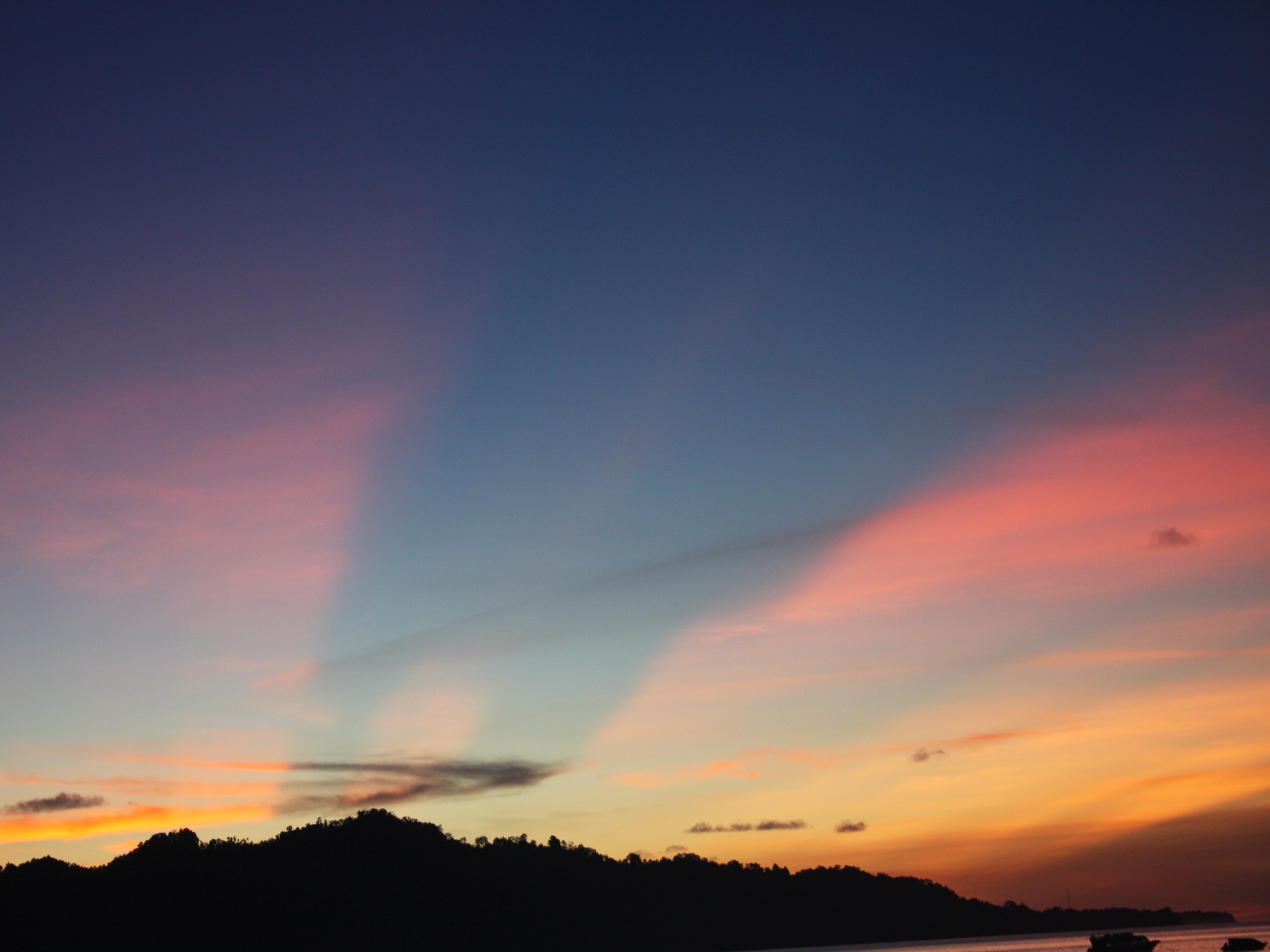 sekian